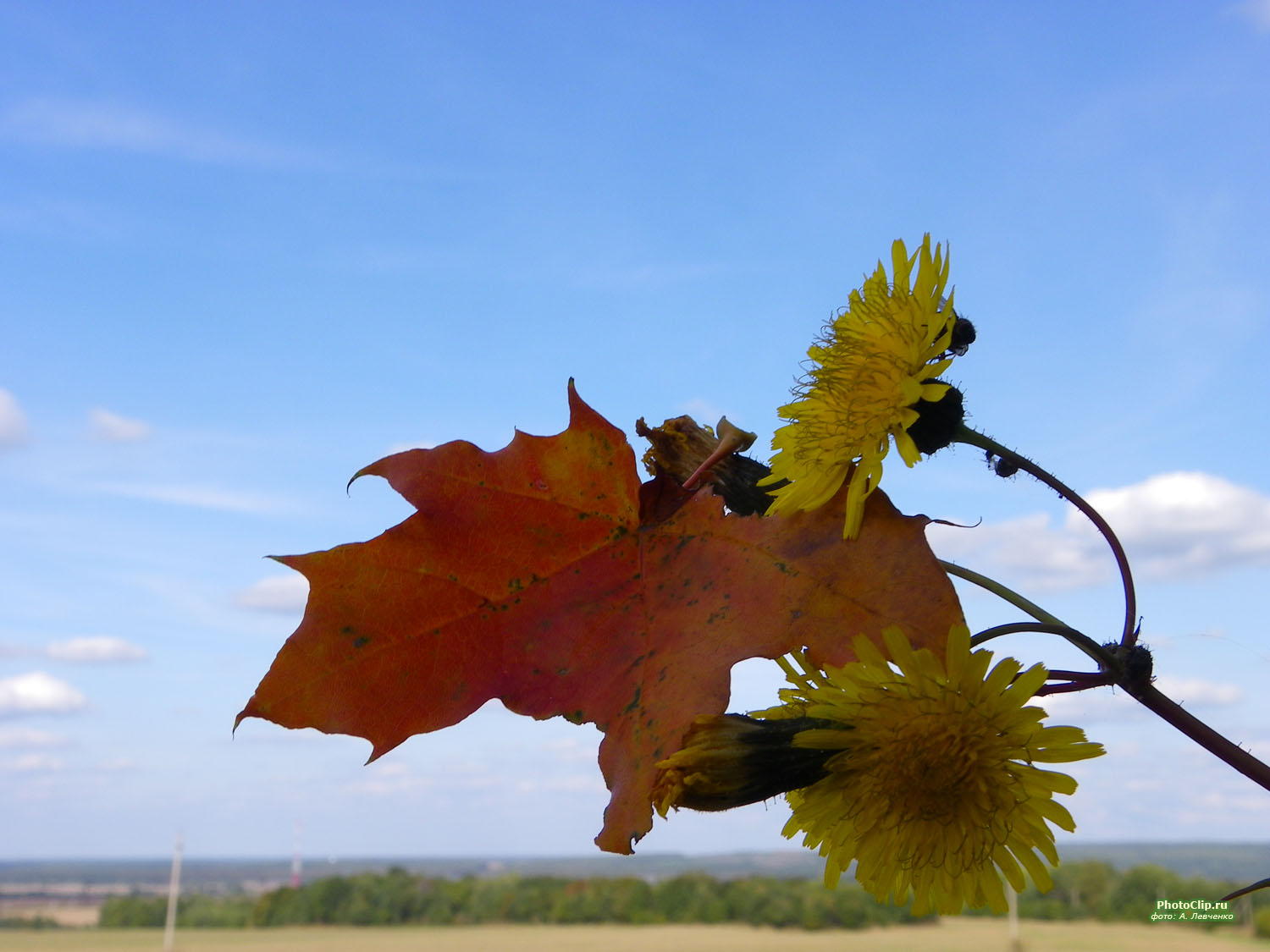 Осень золотаясентябрь
Презентацию подготовила 
ученица 5 класса
 Евдокимова Дарья
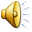 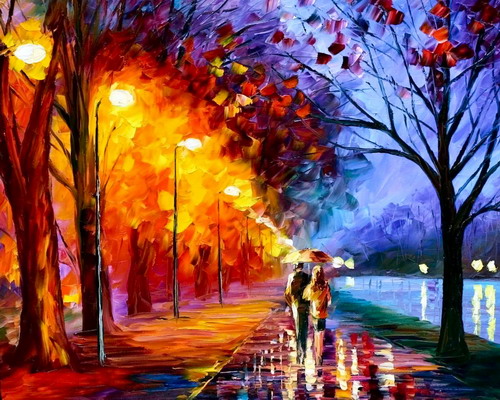 И вот сентябрь! Замедля свой восход,Сияньем хладным солнце блещет,И луч его в зерцале зыбком водНеверным золотом трепещет.
Седая мгла виется вкруг холмов;Росой затоплены равнины;Желтеет сень кудрявых дубов,И красен круглый лист осины;Умолкли птиц живые голоса,Безмолвен лес, беззвучны небеса!
Е. Баратынский
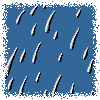 Первый осенний месяц сентябрь назывался на Руси «листопадом», у словаков - «груденем», на Украине - «вересенем». Имел он и другое название - «ревун» («рюян» у хорватов), потому что именно в сентябре начинались осенние холодные ветры.
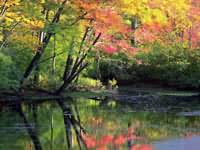 Но в середине - конце сентября ждали наступления тихого и солнечного «бабьего лета», когда солнце греет еще по-летнему, но утренние холода уже дают о себе знать. В сентябре принято заканчивать полевые работы, и не случайно когда-то он был первым месяцем в году: старый год заканчивался, и начинался год нового урожая.
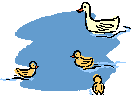 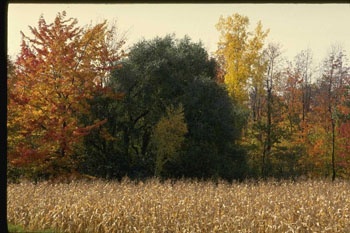 Сперва незаметно, украдкой, а потом все громче о себе заявляя, подкралась осень. Зарумянились кроны осин, озолотились липы и березы, все чаще моросят затяжные дожди. Собираются в стаи перелетные птицы - пора, пора в теплые края!
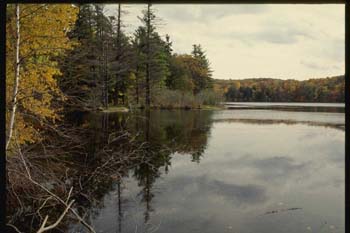 Суточные температуры воздуха снижаются к 15 градусам тепла и ниже и хотя ночных заморозков не бывает и на земле не осаждается иней, все равно воздух выхолаживается день ото дня.
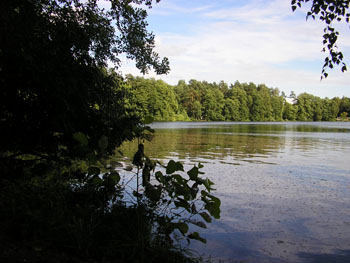 Спешат собрать припасы запасливые четвероногие - зима не за горами. Деревья роняют последние листья. Небо все чаще затягивается низкими лохматыми облаками, из которых вот-вот посыплется снег, остужающий приземный воздух.
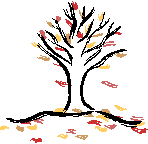 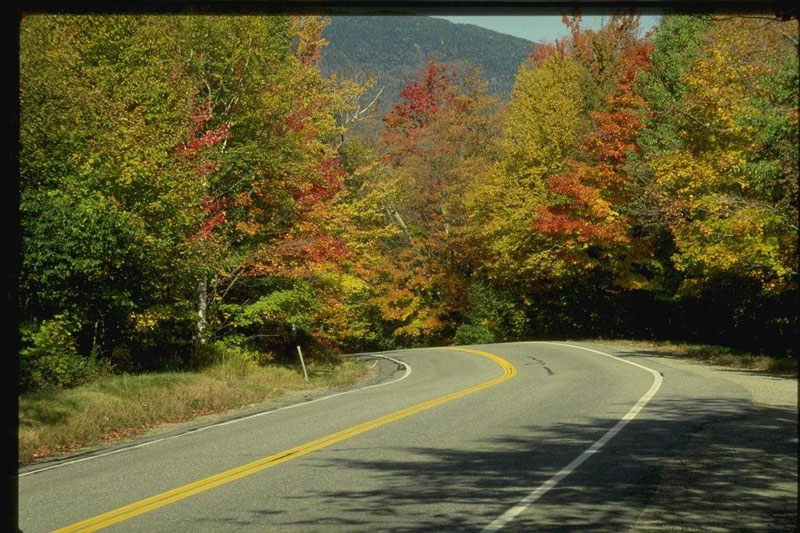 Весь облик живой природы покажется усталым, созрелым для сезонных перемен.
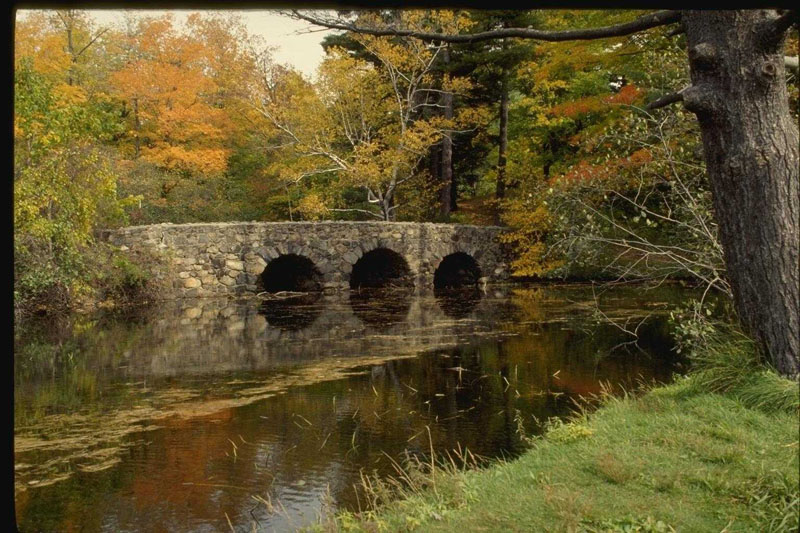 Когда температура воздуха падает ниже 10 градусов, перелетные птицы сбиваются в стаи, а осенний лес запестревает начинается первый период осени.
Приметы и поговорки сентября
В сентябре днем погоже, да по утрам негоже

В сентябре лес реже и птичий голос тише.

Гром в сентябре - к долгой осени.

Сентябрь кафтан с плеча срывает, тулуп надевает.

В сентябре держись крепче за кафтан.

В сентябре и лист на дереве не держится.

В сентябре одна ягода, да и та - горькая рябина.

В сентябре синица просит осень в гости.
Загадки
Дни стали короче,
Длинней стали ночи,
Кто скажет, кто знает,
Когда это бывает?
Опустел колхозный сад,
Паутинки вдаль летят,
И на южный край земли
Потянулись журавли.
Распахнулись двери школ.
Что за месяц к нам пришёл?
Несу я урожаи,
Поля вновь засеваю,
Птиц к югу отправляю,
Деревья раздеваю.
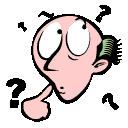 Хмурится небо, и ветер ревёт:Знать, появился сентябрь у ворот.Птички исчезли, и вянет трава,И пожелтела густая листва.Осень настала, а лето прошло.Радостей много оно унесло.Но не печалься, дружок! Мой совет:Лучше из листьев ты сделай букет
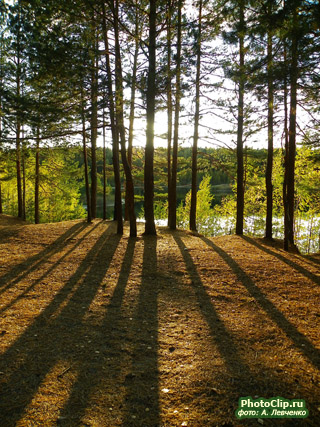 Т.Керстен
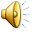